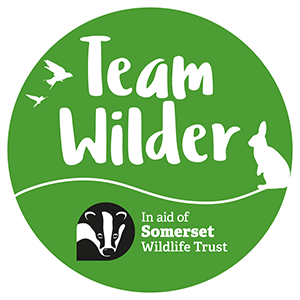 Insert address
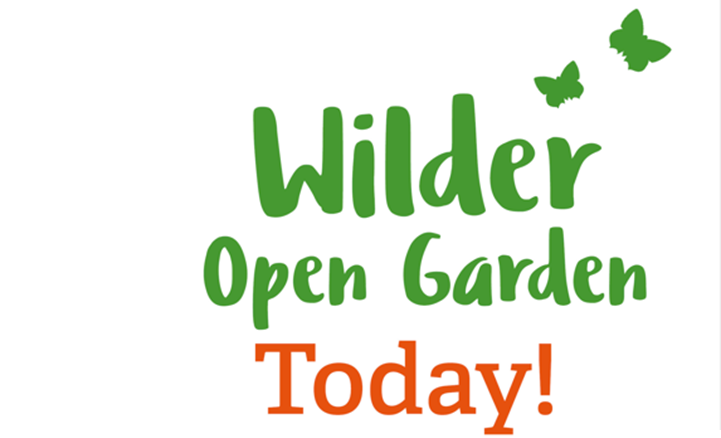 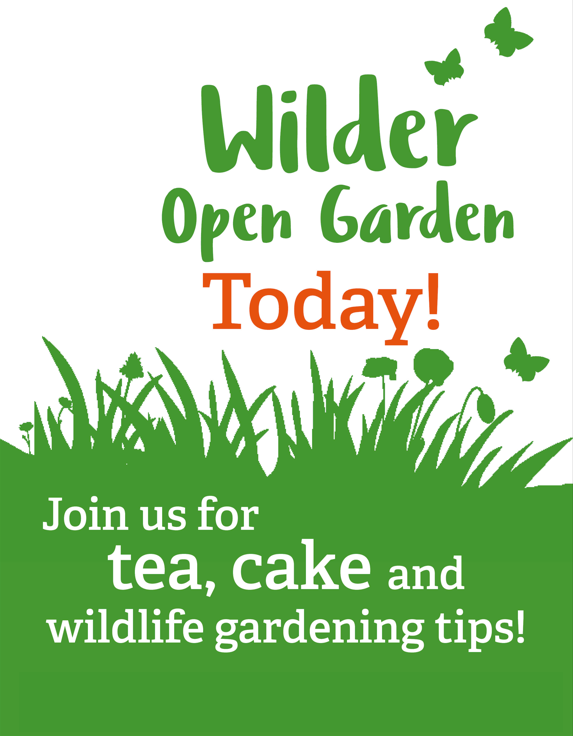 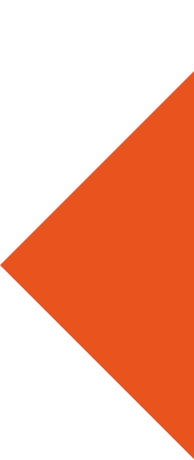 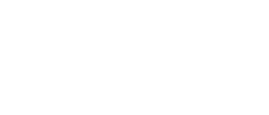 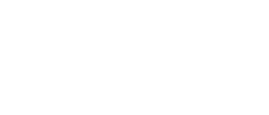 Raising funds in aid of Somerset Wildlife TrustRegistered Charity No: 238372
Raising funds in aid of Somerset Wildlife TrustRegistered Charity No: 238372
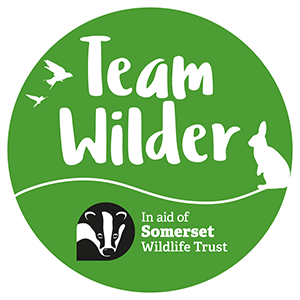 Insert address
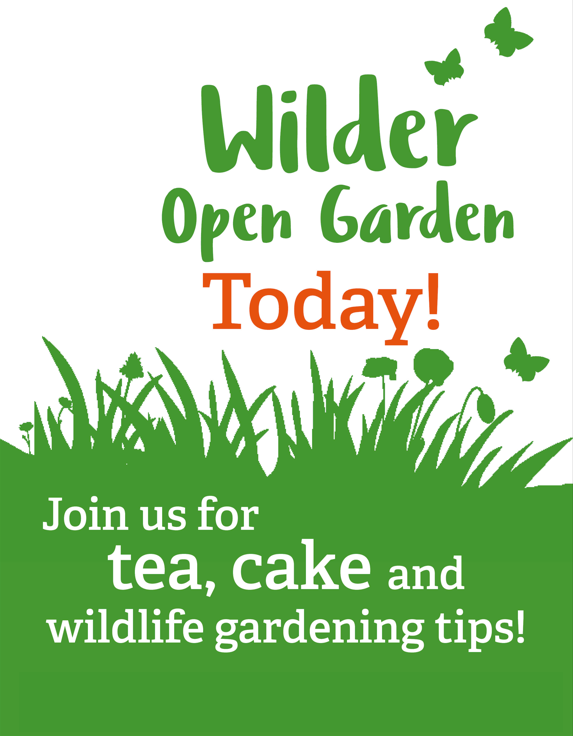 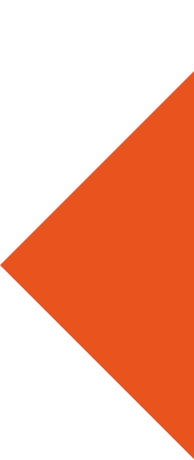 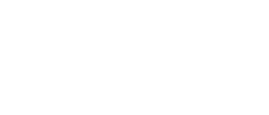 Raising funds in aid of Somerset Wildlife TrustRegistered Charity No: 238372